L’orchestre des animaux
Quel instrument joue un chat?
Un chat joue du.. / de la ...
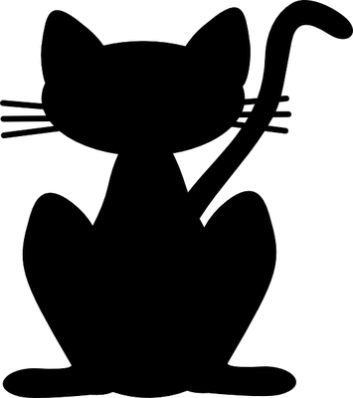 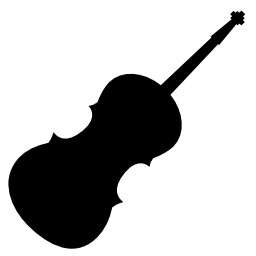 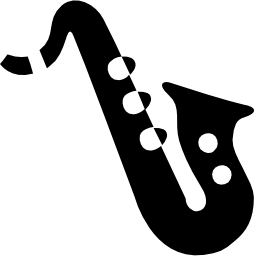 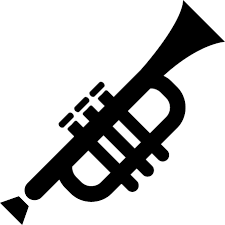 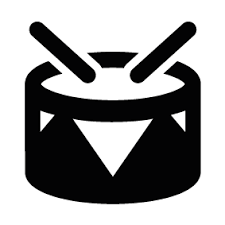 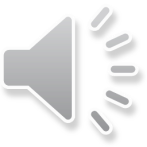 [Speaker Notes: This slide is to introduce the idea of the orchestra of animals and which instrument each might play.We are using indefinite articles for the animals and definite articles for the instruments.A cat plays the trumpet, the drum etc…This is how they will encounter them in the poem.]
L’orchestre des animaux
une tortue
un lion
un canard
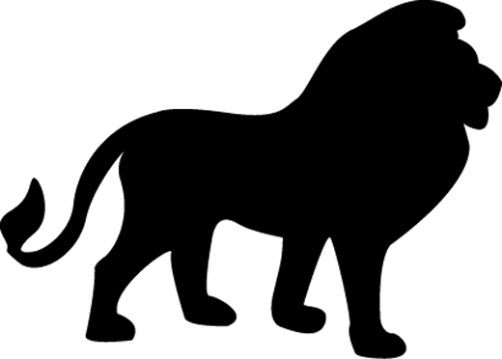 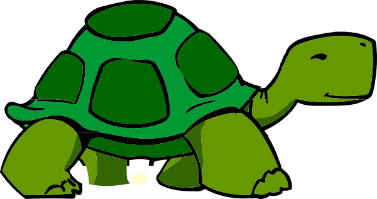 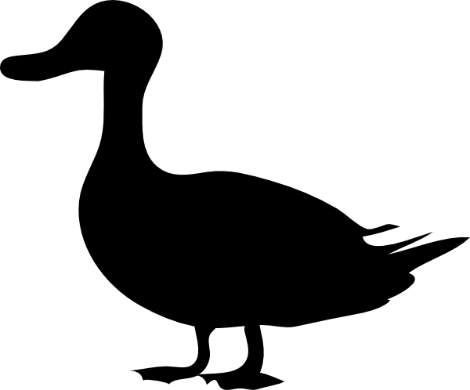 une araignée
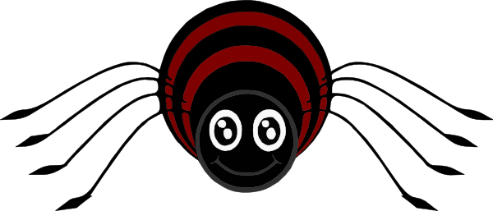 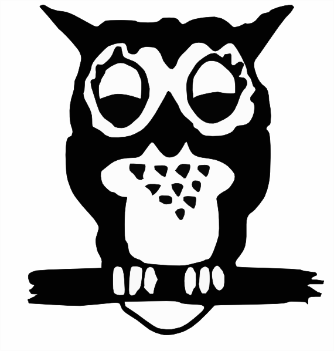 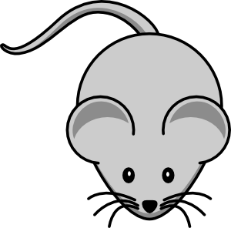 une chouette
une souris
Combien d’animaux y a-t-il ?
Il y a six animaux.
Que sont-ils?
[Speaker Notes: This lesson introduces the verb ‘jouer’ in the 3rd person via a poem called ‘the orchestra of animals’.Pupils know almost all of these animals (chouette will be new) and the instruments in the story already.Use this slides to elicit how many animals there are on the slide and the names for them, which are animated to appear from left to right.Pupils may need reminding of the names of some of the animals]
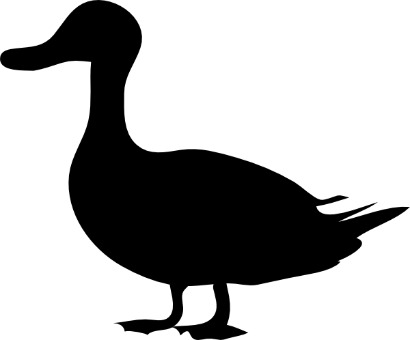 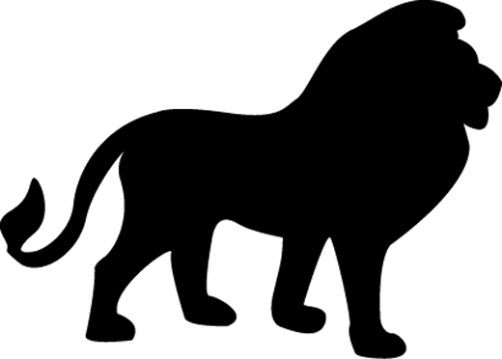 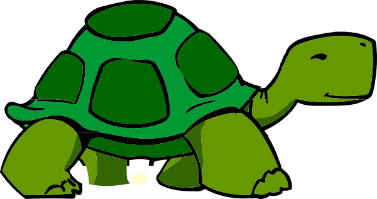 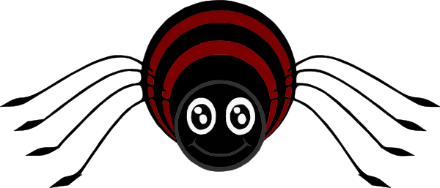 une araignée
un canard
une tortue
un lion
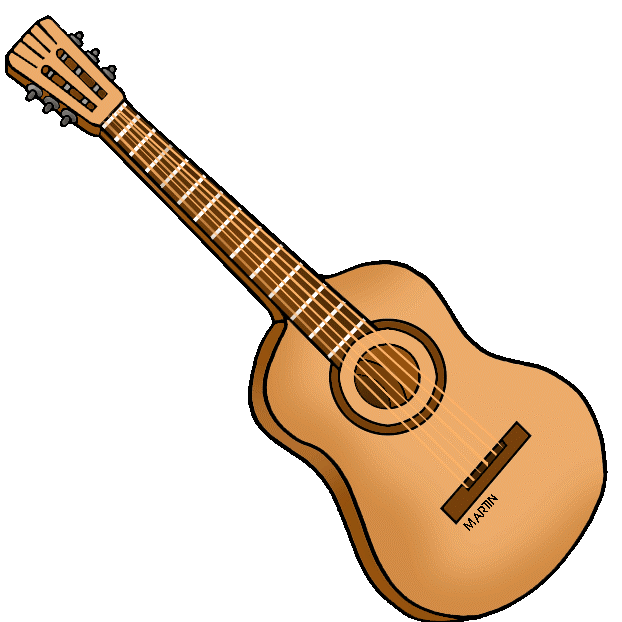 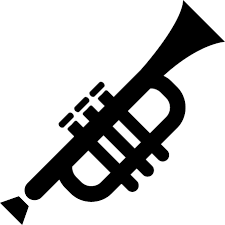 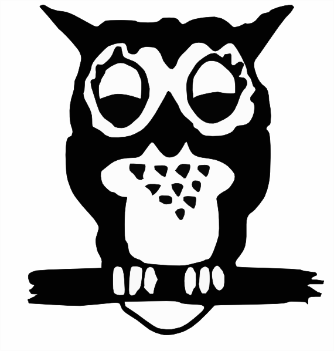 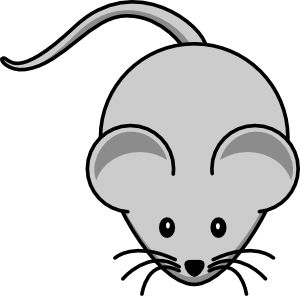 une chouette
la guitare
une souris
la trompette
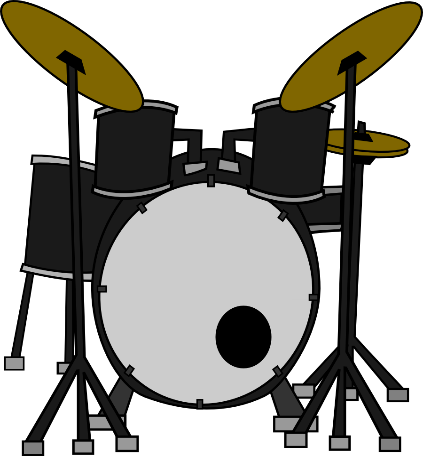 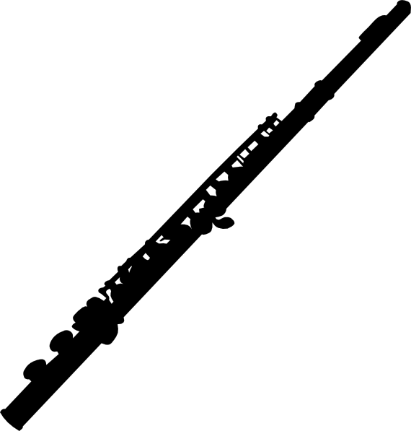 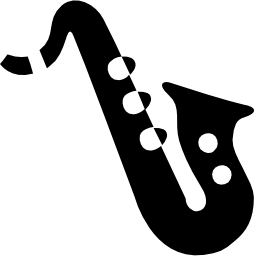 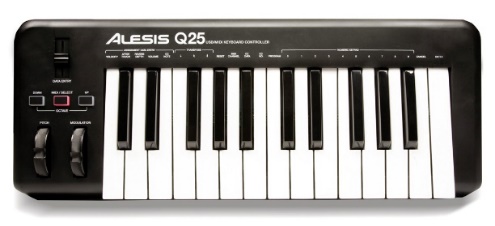 la flûte
le clavier
le saxophone
la batterie
[Speaker Notes: Pupils are now given their set of cards (1 x set between two)Ask them to pair them up, deciding which animal will play which instrument, based on rhyme.Give pupils 3-4 minutes in their pairs to decide who plays what. Encourage them to sound out the words.
Use the next slide to elicit their different ideas orally.]
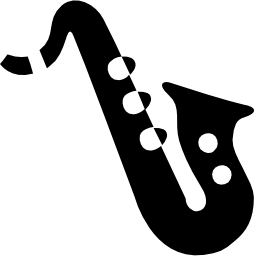 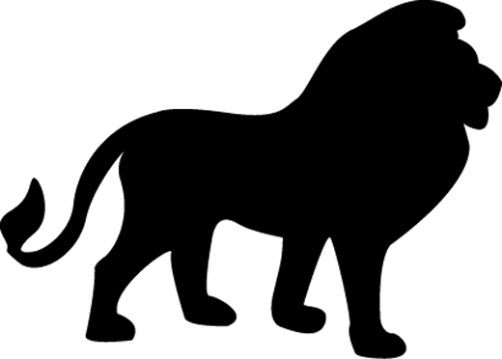 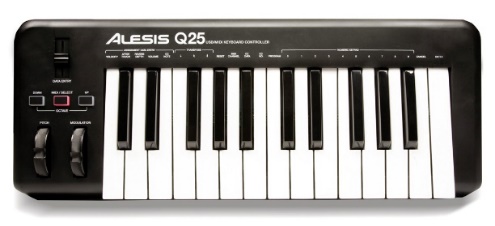 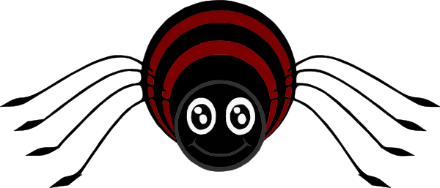 une araignée
le clavier
le saxophone
un lion
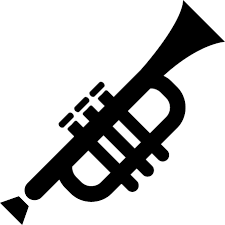 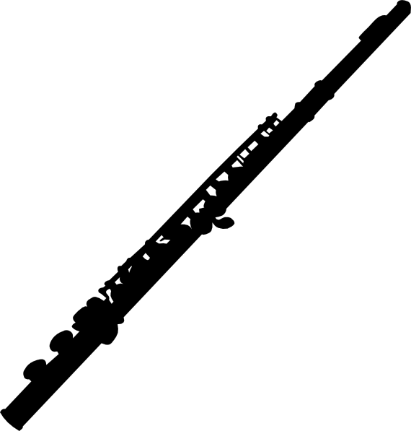 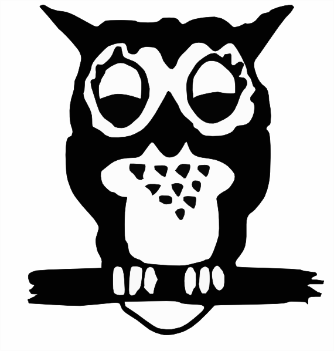 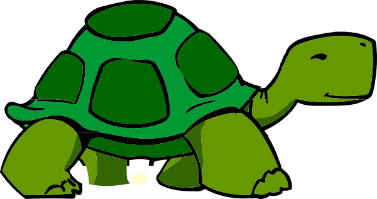 une tortue
la flûte
une chouette
la trompette
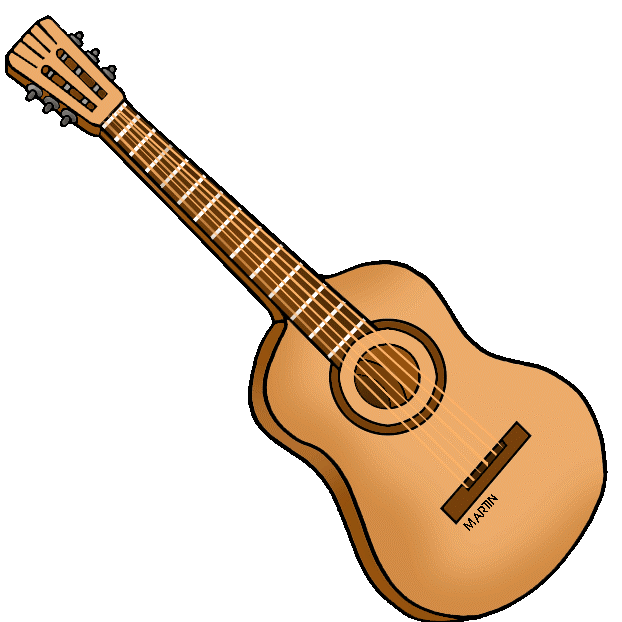 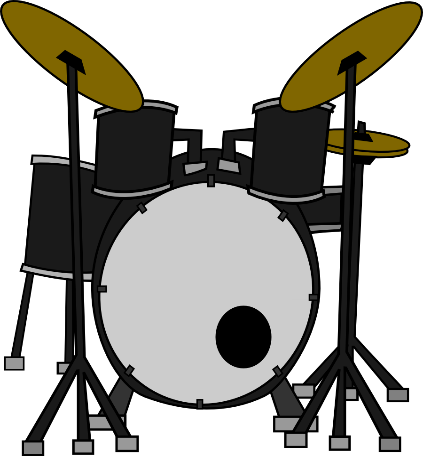 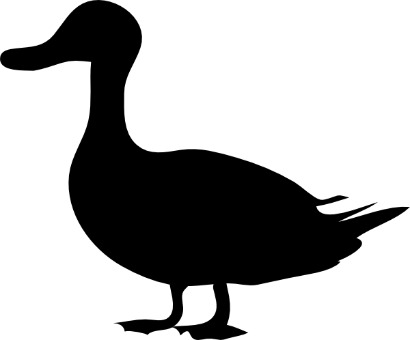 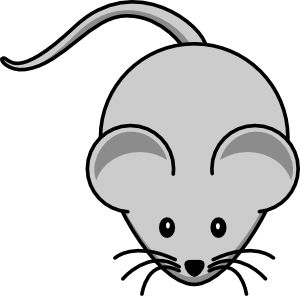 une souris
la guitare
un canard
la batterie
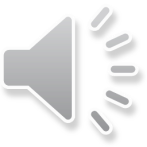 l’orchestre des animaux
Refrain:L’orchestre, l’orchestreL’orchestre des animauxL’orchestre, l’orchestreL’orchestre des animaux
V1un canard, un canardjoue de la guitareune tortue, une tortue
joue de la flûte

V2un lion ou une lionnejoue du saxophoneet une araignéejoue du clavier.
V3une chouette, une chouettejoue de la trompetteet aussi une sourisjoue de la batterie.


Refrain:L’orchestre, l’orchestreL’orchestre des animauxL’orchestre, l’orchestreL’orchestre des animaux
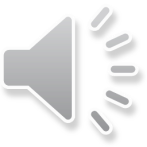 [Speaker Notes: Now pupils listen to the poem/song being read and they place their cards in order in pairs as they hear them.]
Mon orchestre des animaux
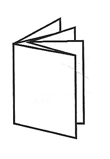 Dans mon orchèstre des animauxun / une ……….. joue du /de la …………
[Speaker Notes: http://changing-phase.blogspot.co.uk/p/mini-books.html
If time allows, get pupils to make their own orchestra of animals mini-bookStress the importance of knowing the gender of animal and instrument and using the correct indefinite and definite articles.They can do some more independent research of animals and instruments if they have access to dictionaries.]